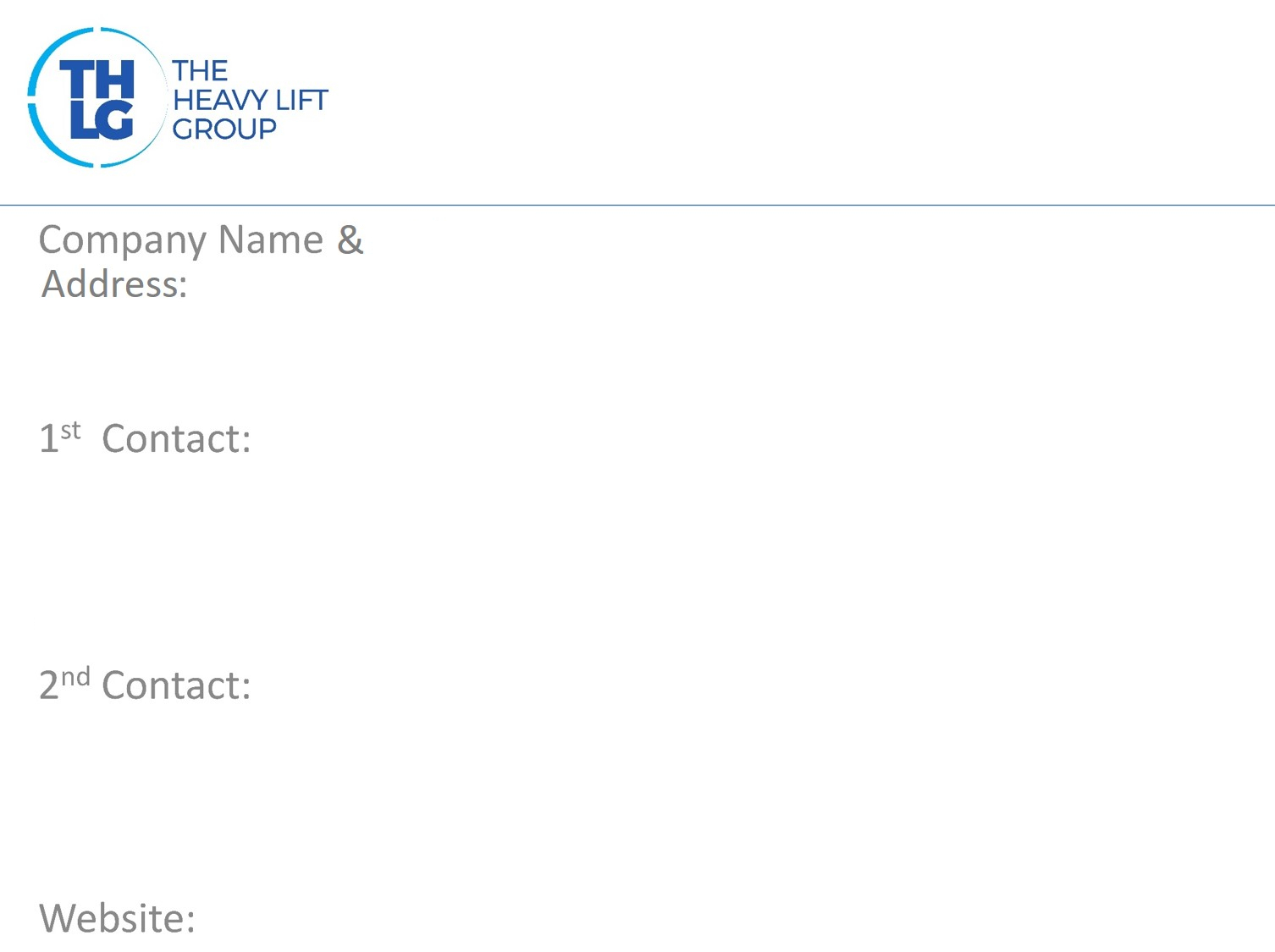 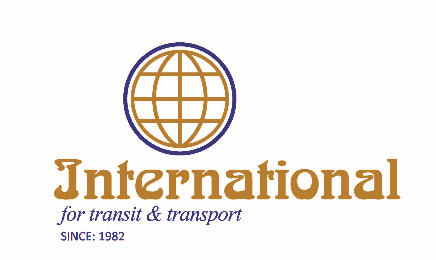 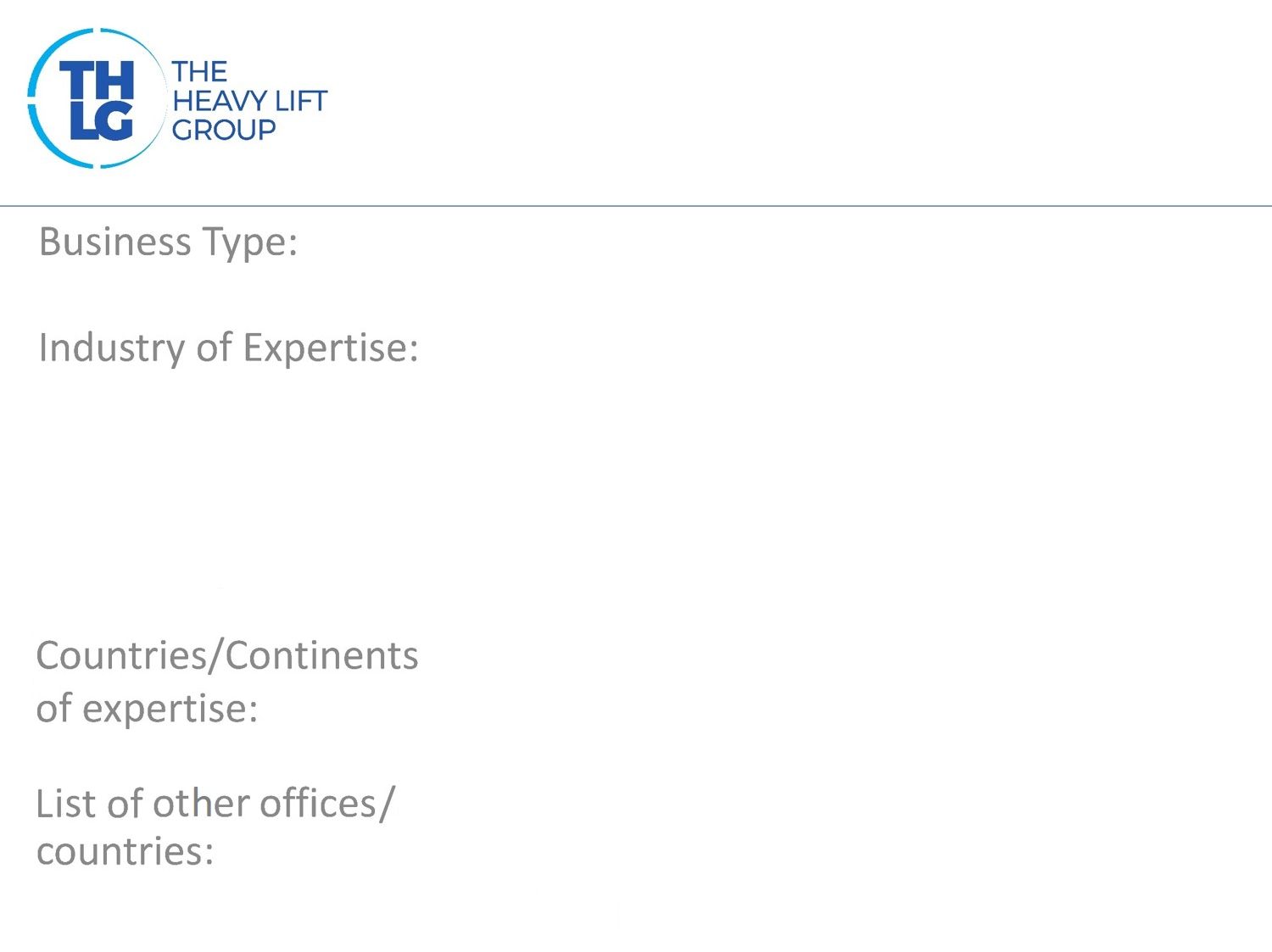 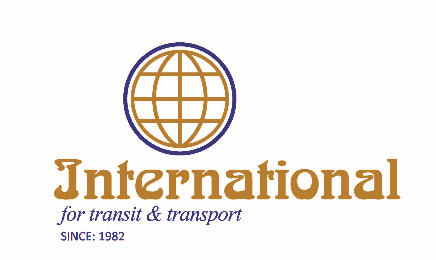 Company logo
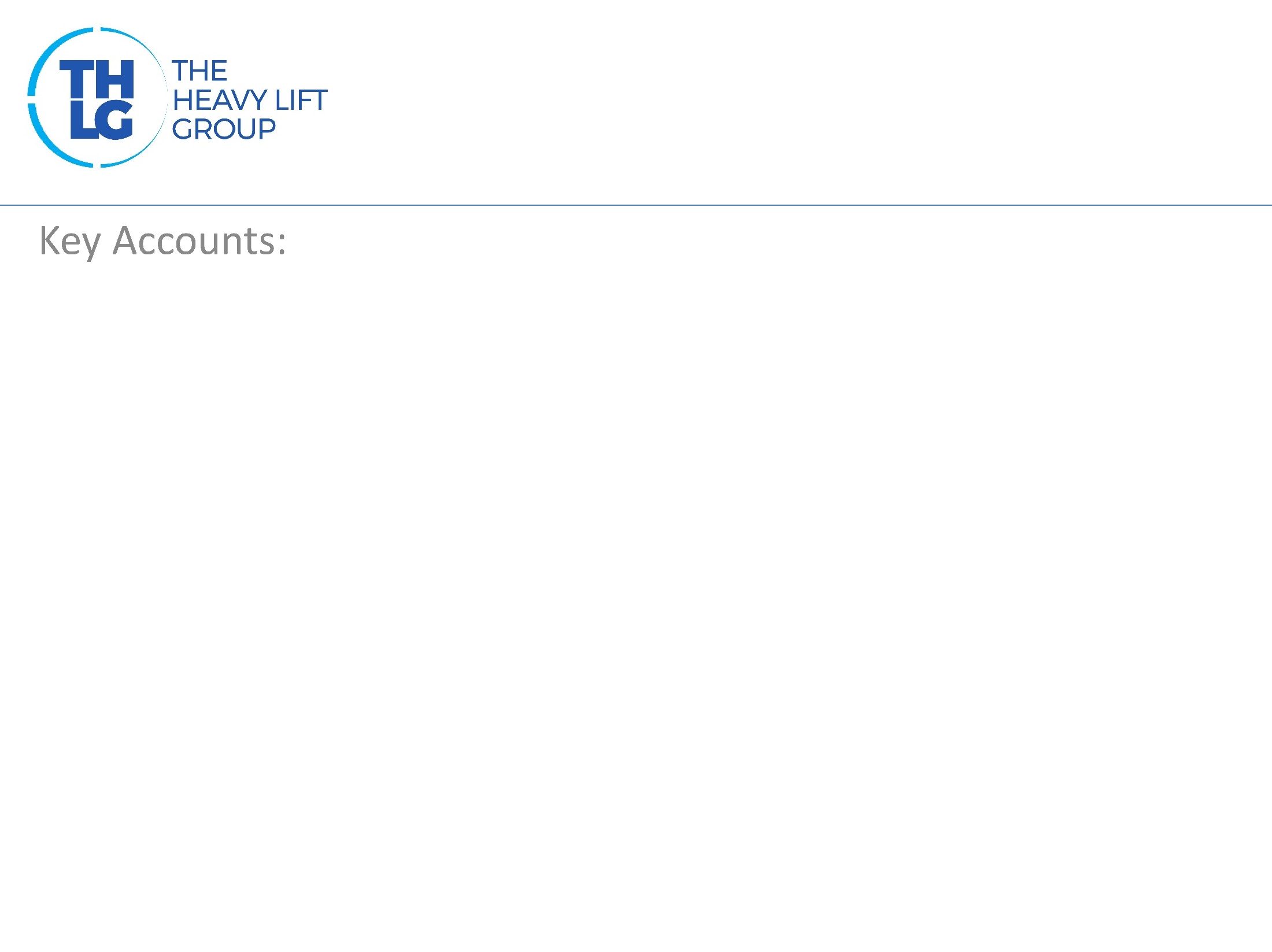 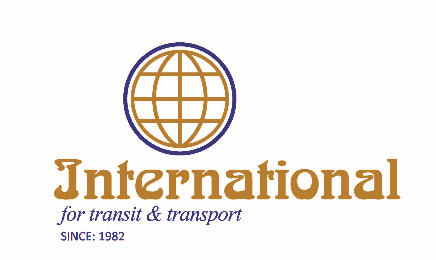 PVE cranes Middle East LLC
Van Schaften Truck
Weatherford Oil Tools Middle East
Public Establishment of Electricity- Syria
Sapesco
Al Furat Petroluem Company (Shell Subsidiary)
Al Mansoori Specialized Services
Deir E Zzour Petroleum Co (Total Elf Subsidiary)
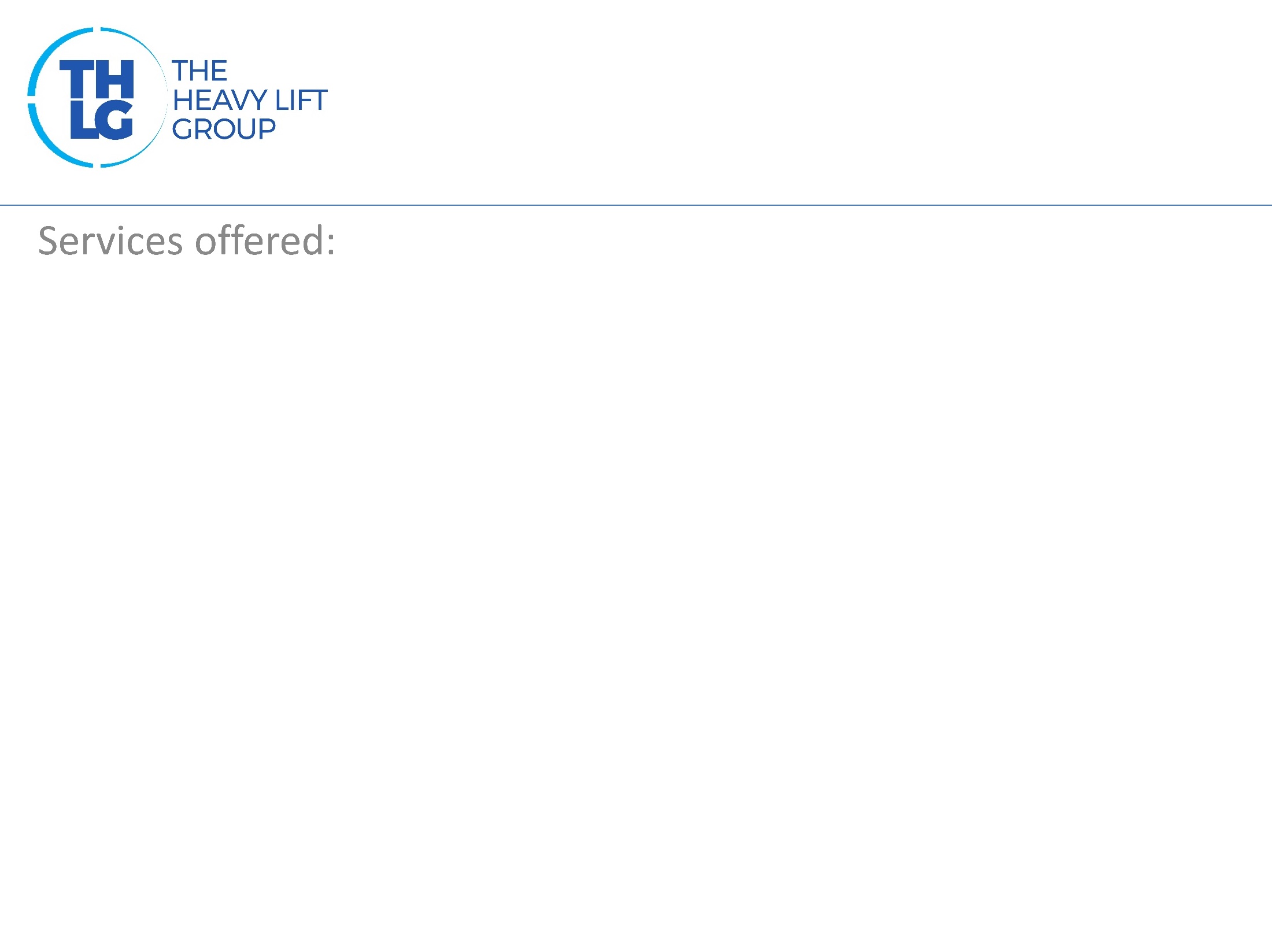 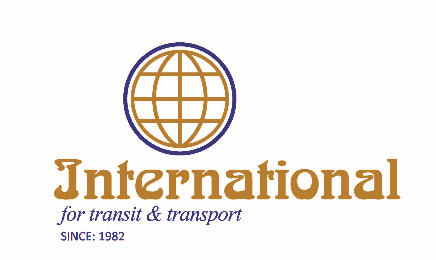 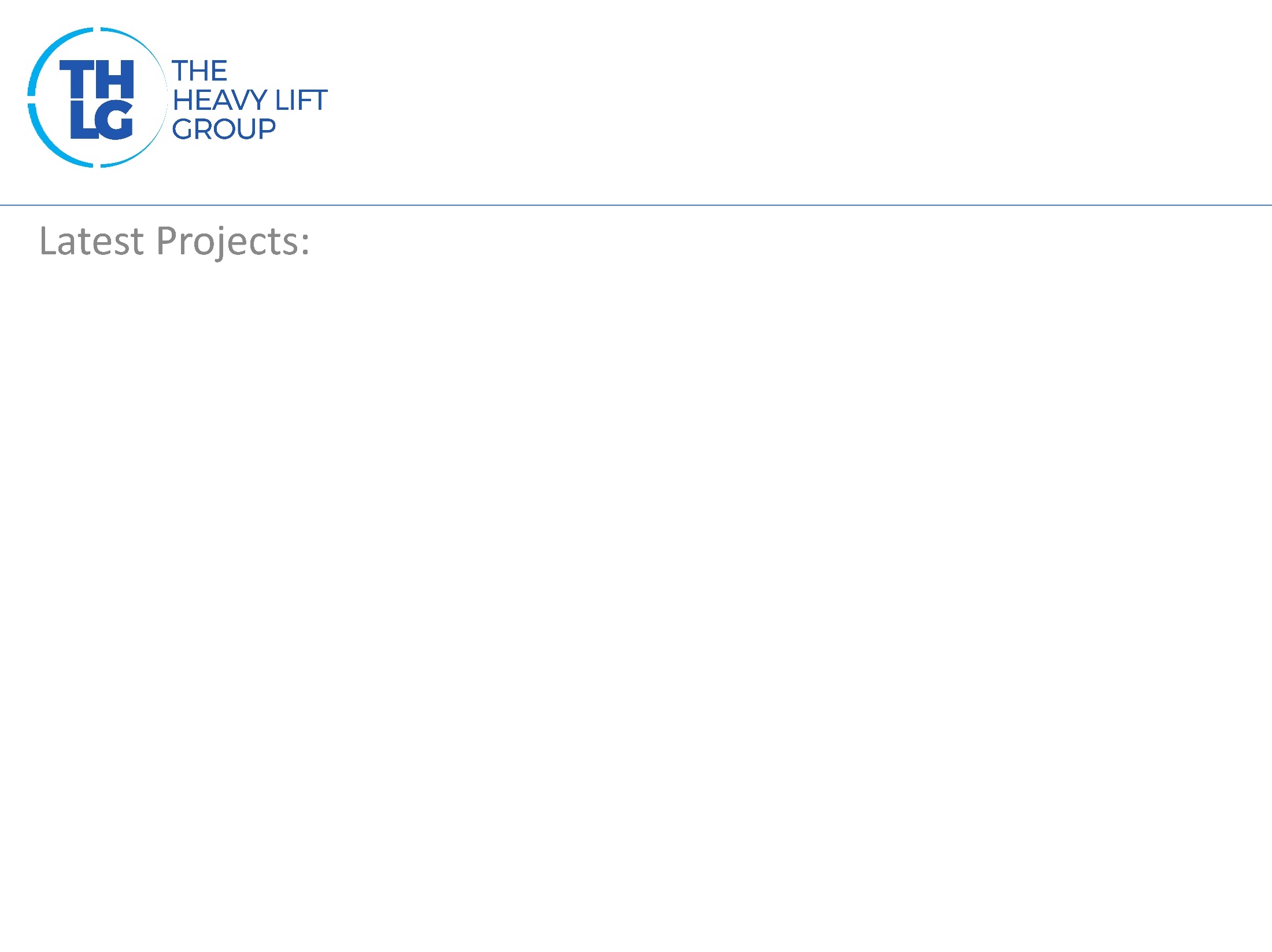 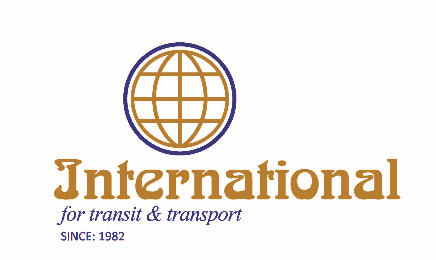 2 Liebherr HS 895 Cranes Mobilization from Jebel Ali including 
      transport of basic machine of 65 Tons each
Seafreight of Kobelco Crane from Port Rashid
Oilfield Equipment from Sharjah/UAE to Gas Fields in Syria
SAG- SFIFF
Participation in other Groups: